Гендерна соціалізація особистості
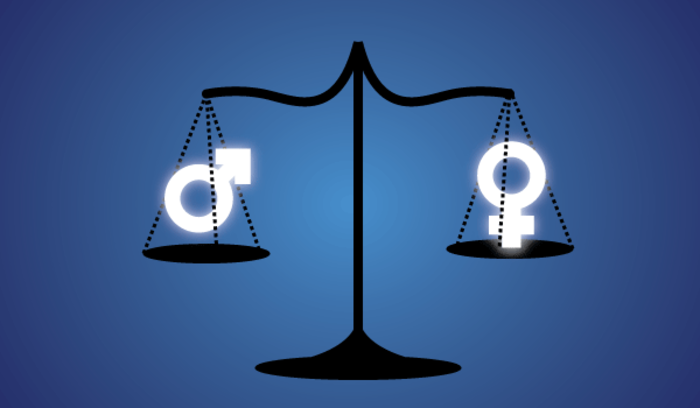 Соціалізація та її фази
Соціалізація - комплексний процес засвоєння індивідом певних соціальних ролей і/або інтеграція до певної соціальної групи. Соціалізація виступає одним із основоположних соціальних процесів, що забезпечує існування людини в середині суспільства. Соціалізація являє собою процес входження людини в суспільство, включення її в соціальні зв'язки та інтеграції її з метою встановлення її соціальності.
Фази соціалізації
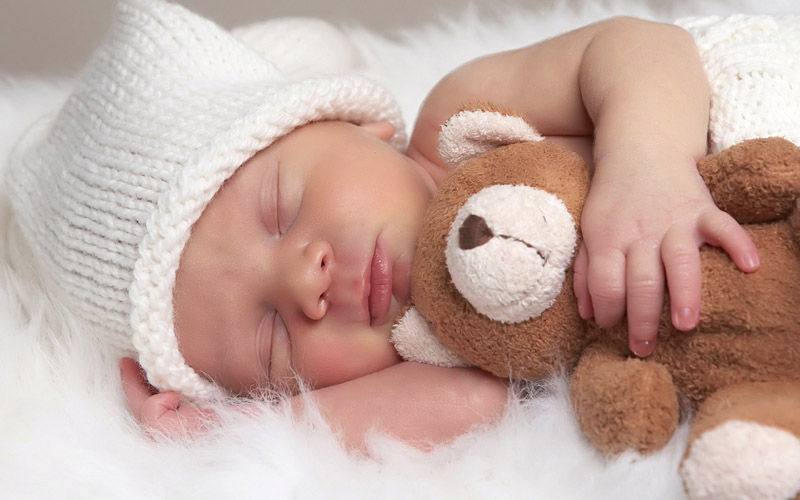 1. Немовля. Головне завдання – формування довіри.

2. Раннє дитинство. Формується почуття самооцінності
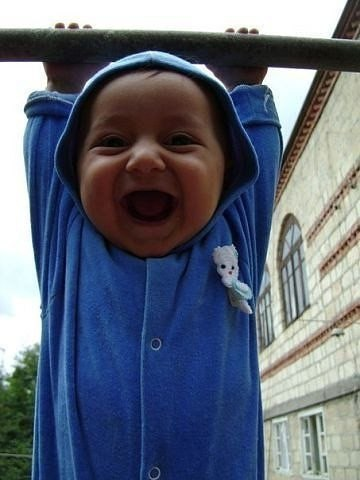 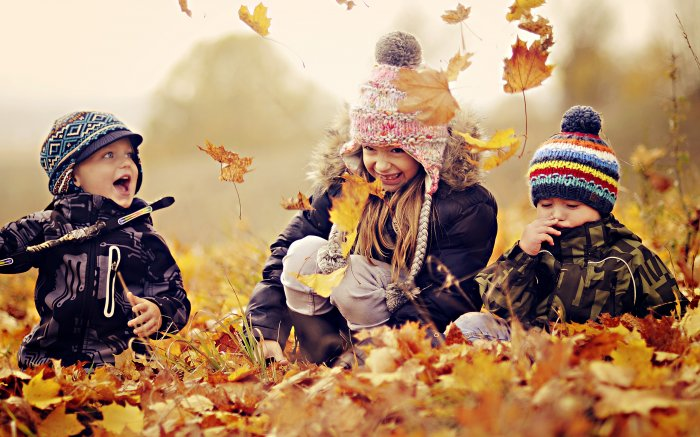 3. Вік гри (5-7 років). Формування почуття ініціативи.
4. Шкільний вік. Дитина навчається досягати цілей.
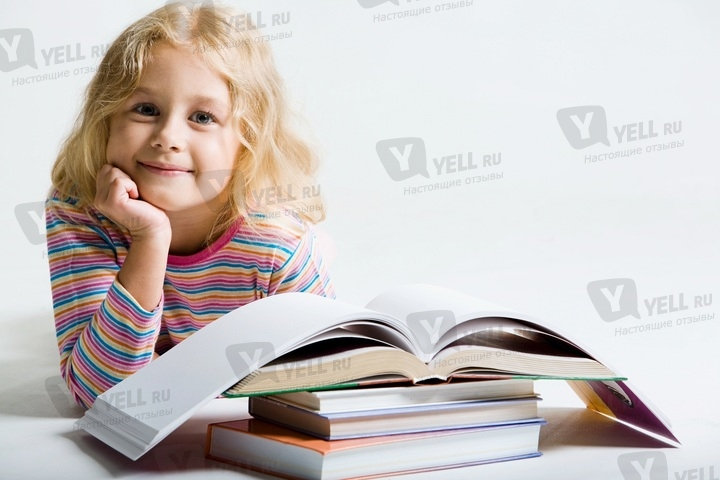 5. Юність. Виникає відчуття власної неповторності, індивідуальності.
6. Молодість. Виникає потреба і здатність до психологічної близькості з іншою людиною.
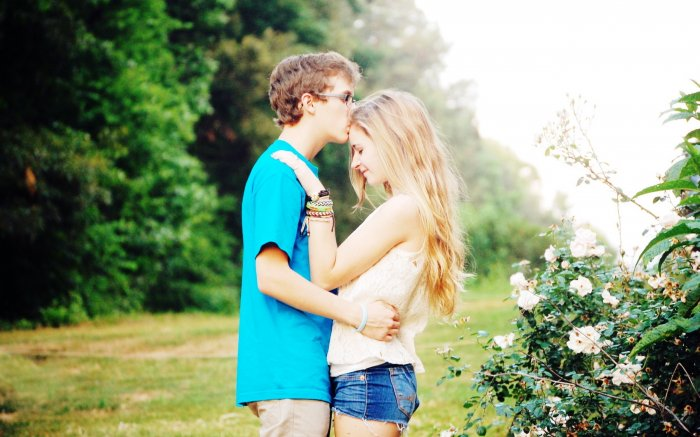 7.Дорослість. Характеризується творчою діяльністю, продуктивною працею.
8.Зрілий вік, або старість. Виникає почуття задоволення від виконаного обов’язку.
Провідні феномени соціалізації
Гендер. Гендерна соціалізація
Ґендер (англ. gender — «стать», від лат. genus — «рід») — соціально-біологічна характеристика, через яку визначаються поняття «чоловік» і «жінка», психосоціальні, соціокультурні ролі чоловіка і жінки як особистостей, на відміну від статі, яка позначає біологічні відмінності.На відміну від біологічної статі, гендер виступає набором соціально рольових самоідентифікацій (самовизначень), які можуть збігатися з суто біологічними статево-рольовими стереотипами або суперечити їм.
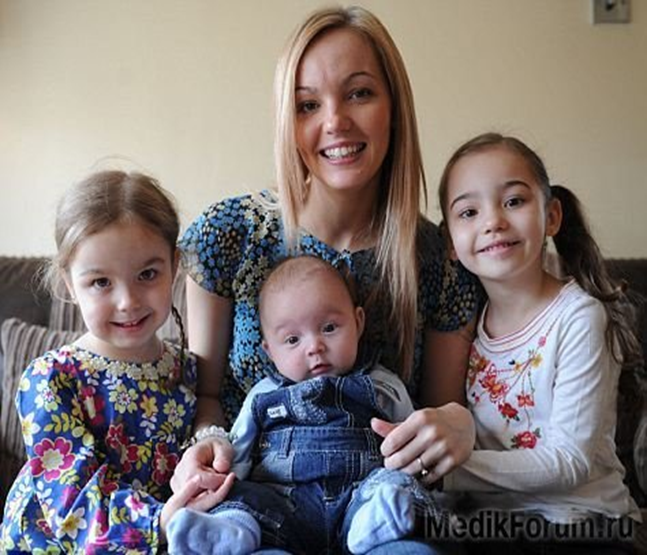 Усвідомлення людиною своєї приналежності до чоловічої або жіночої статі визначають його поведінку, спосіб життя, формування особистісних якостей людини. Це складний процес, пов'язаний з оволодінням певної гендерної ролі.
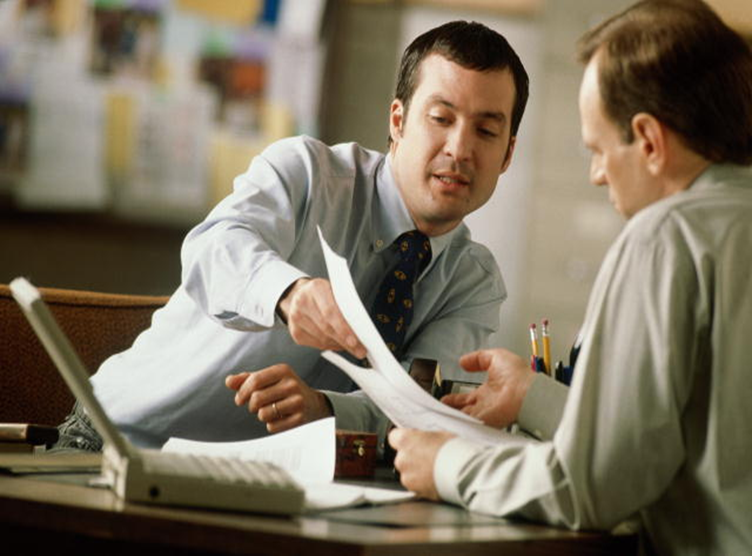 Гендерна соціалізація
Гендерна соціалізація - це процес засвоєння людиною соціальної ролі, визначено для неї суспільством від народження, залежно від того, чоловіком або жінкою вона народилася.
Механізми здійснення гендерної соціалізації
Сім’я - перша ланка соціалізації
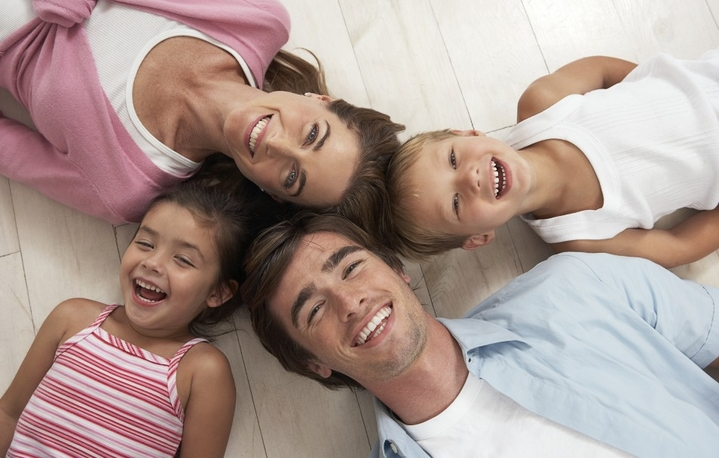 Головні функції сім’ї
Висновки:
Джерела:
http://klasnaocinka.com.ua/en/article/enderna-sotsializatsiya-osobistosti.html
http://www.br.com.ua/referats/Sociology/127107.htm
http://uk.wikipedia.org/wiki/%D0%A1%D0%BE%D1%86%D1%96%D0%B0%D0%BB%D1%8C%D0%BD%D0%B8%D0%B9_%D1%82%D0%B8%D0%BF_%D0%BE%D1%81%D0%BE%D0%B1%D0%B8%D1%81%D1%82%D0%BE%D1%81%D1%82%D1%96
Дякую за увагу!☺